Modeling Natural Gas Liquid Infrastructure in the United States
Sean DeRosa
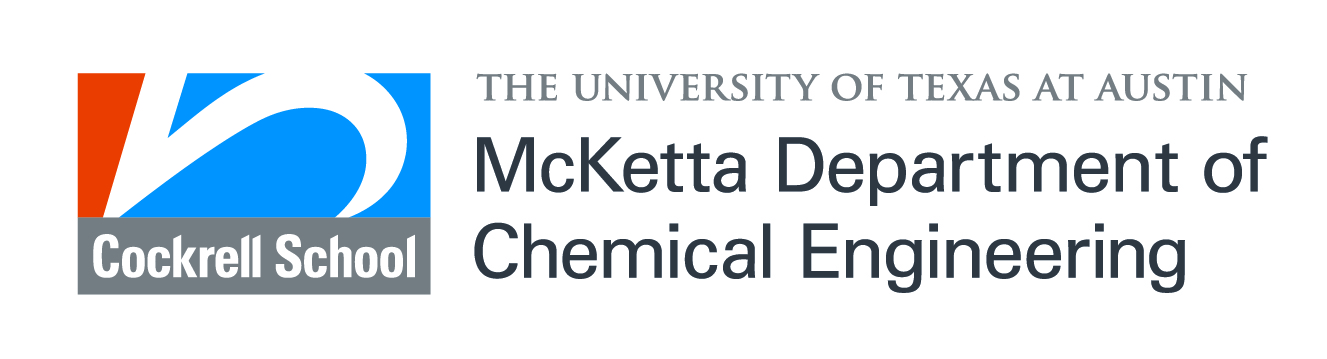 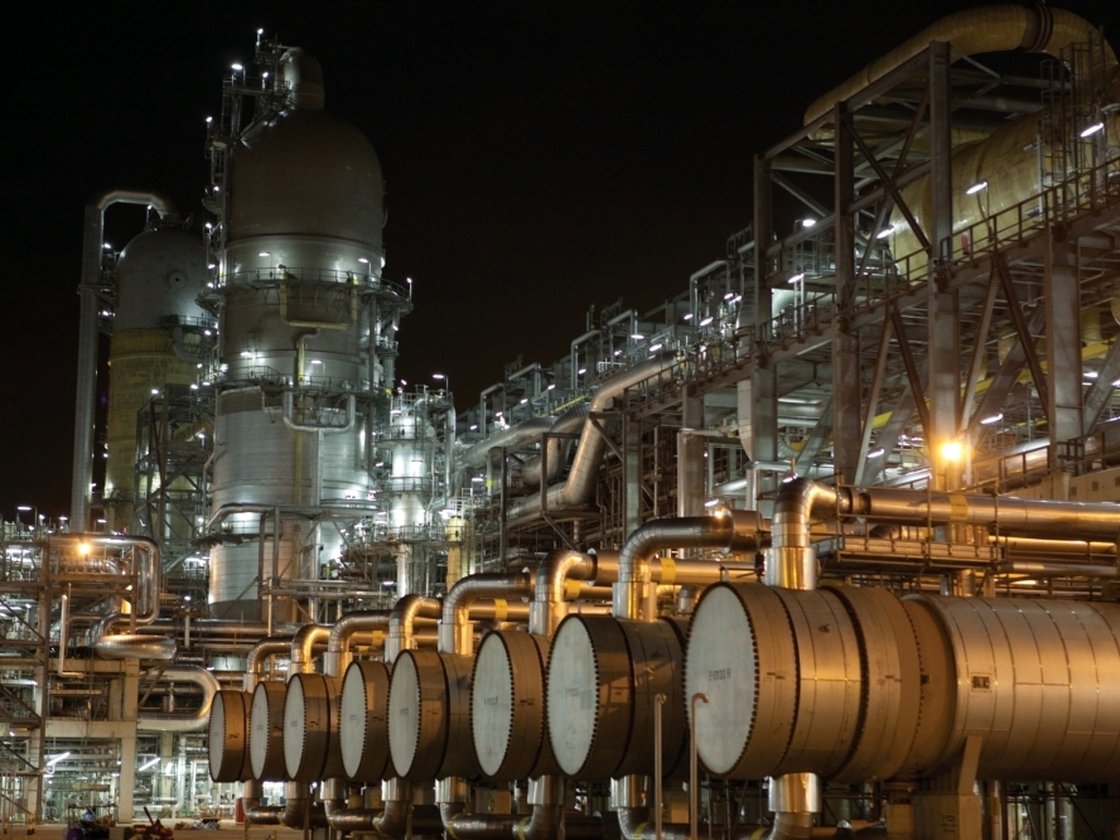 Background/Relevance
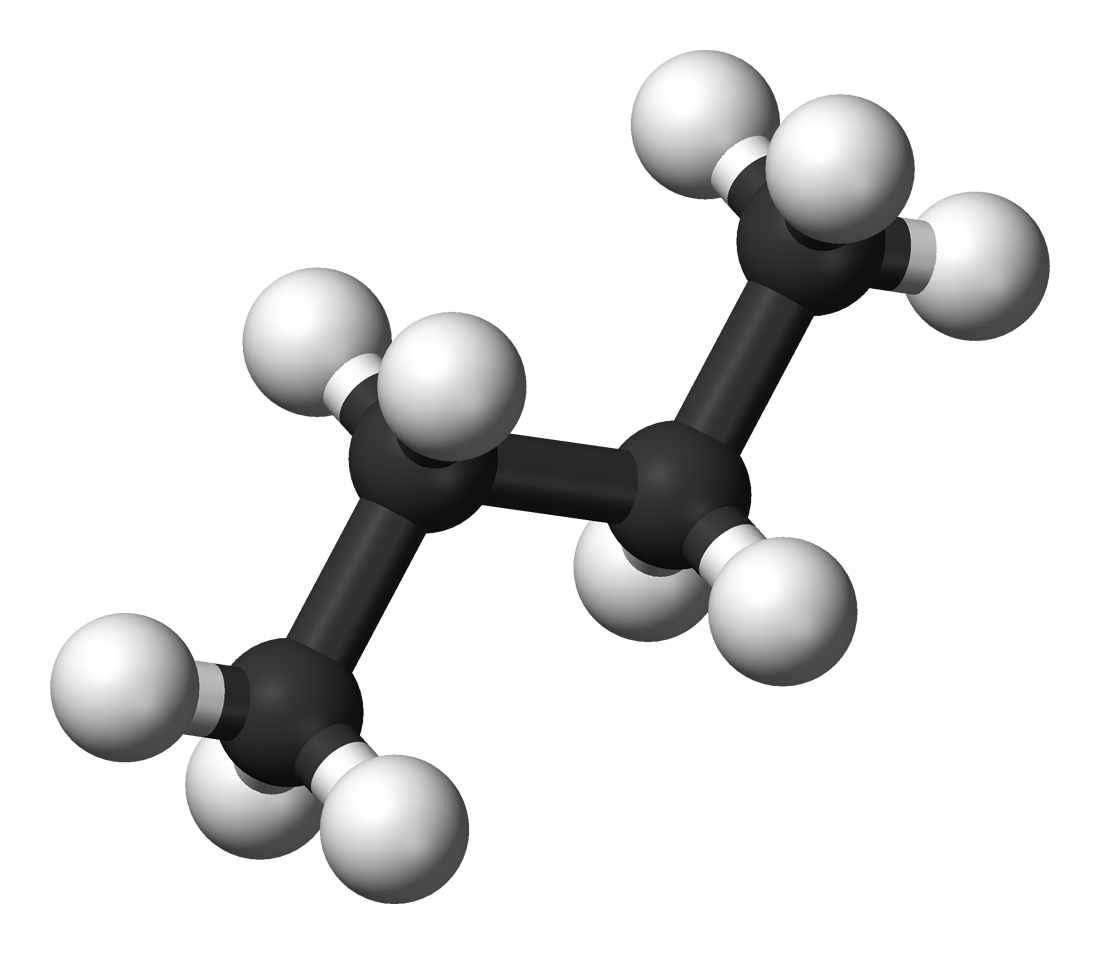 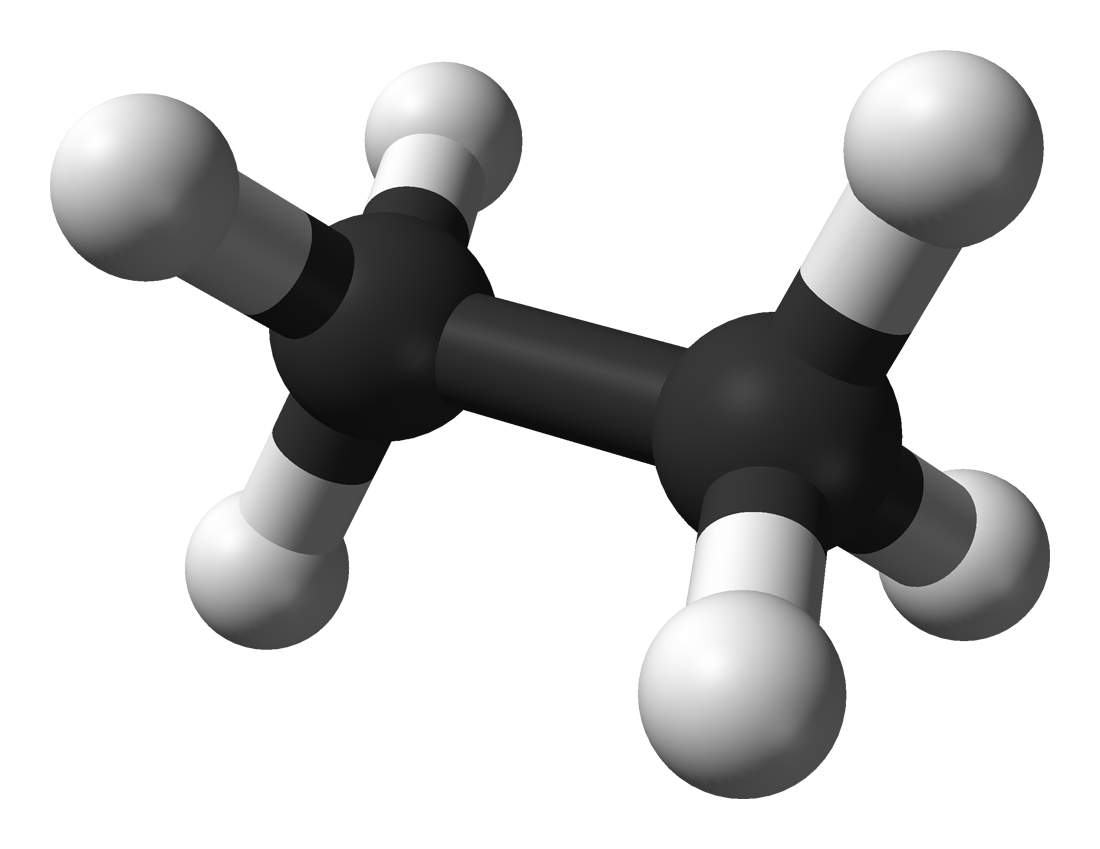 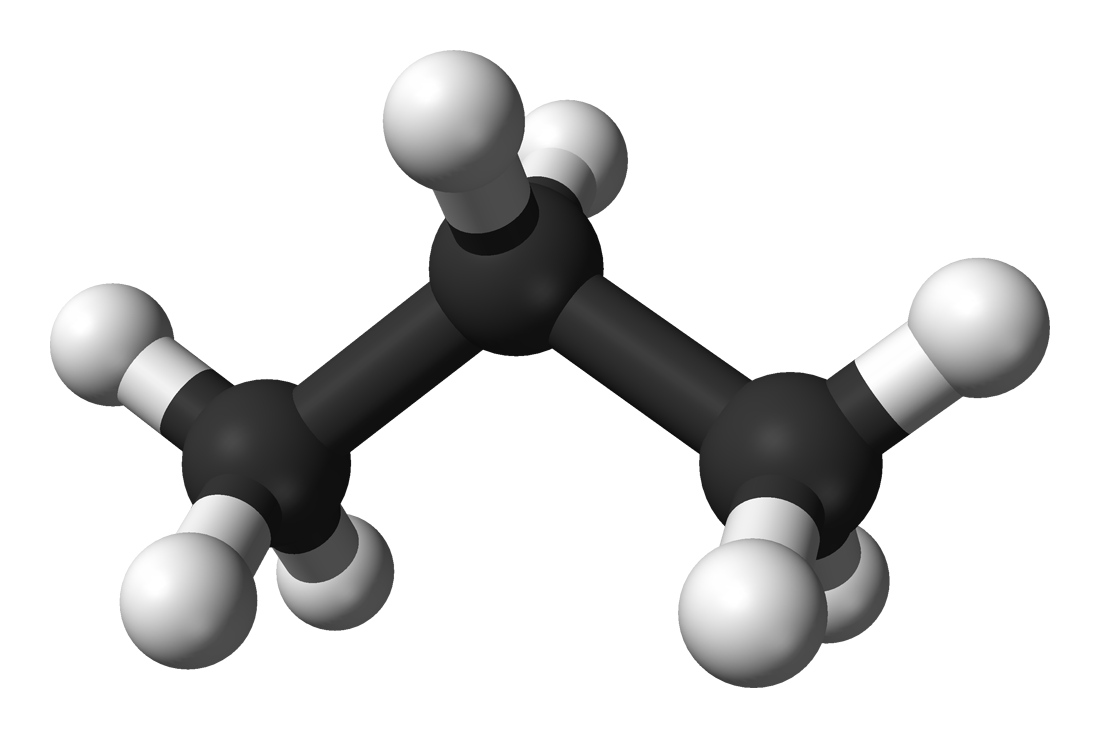 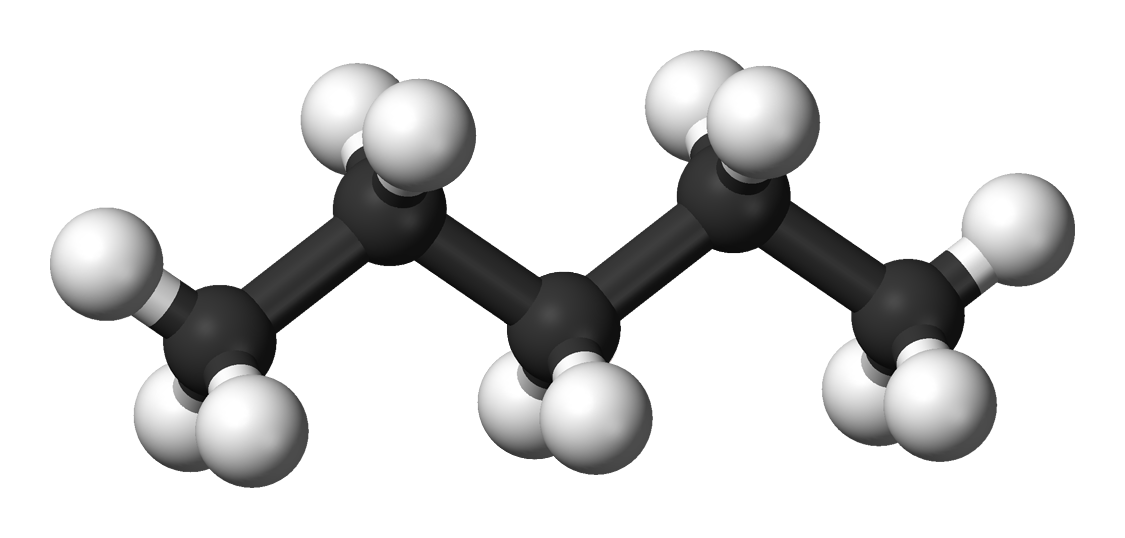 Shale Basins in the U.S.
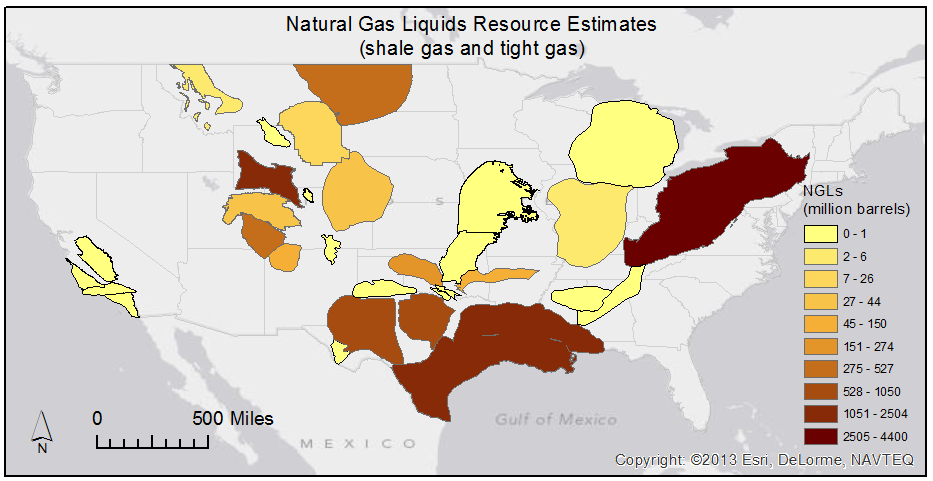 NGL estimates from USGS National Oil and Gas Assessment http://energy.usgs.gov/OilGas/AssessmentsData/NationalOilGasAssessment.aspx#.UpAKD8Ssim4
Model Formulation
Supply

Demand
Transportation
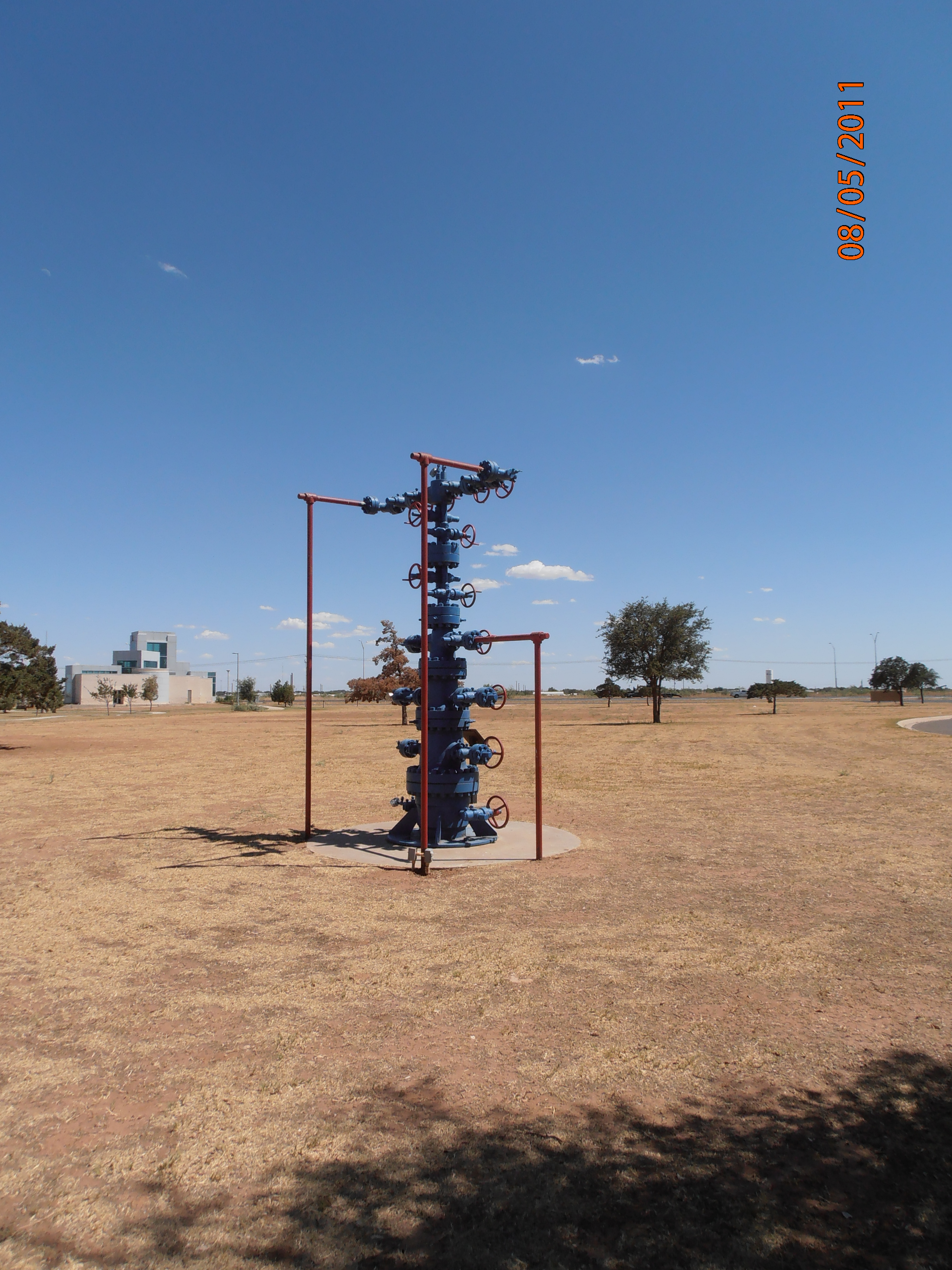 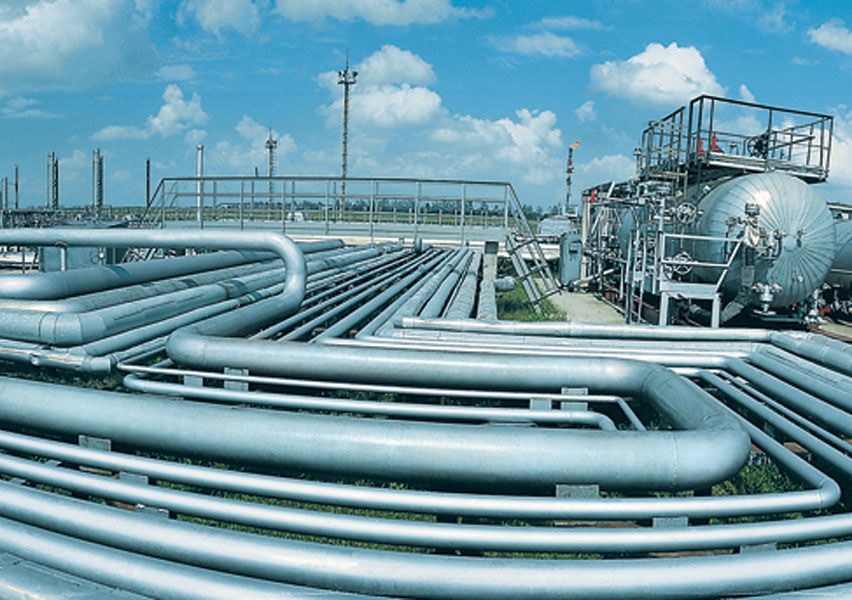 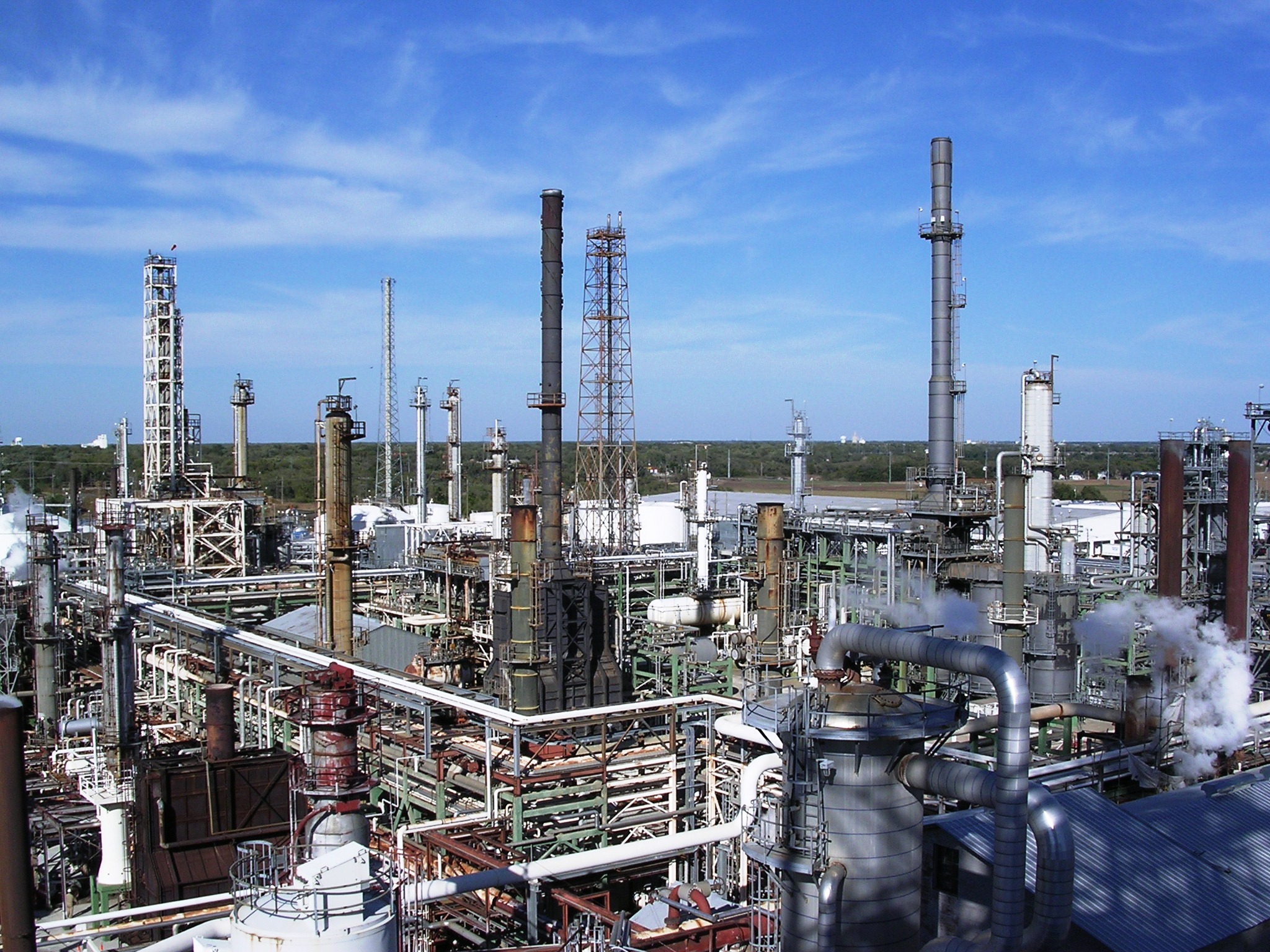 Model Formulation
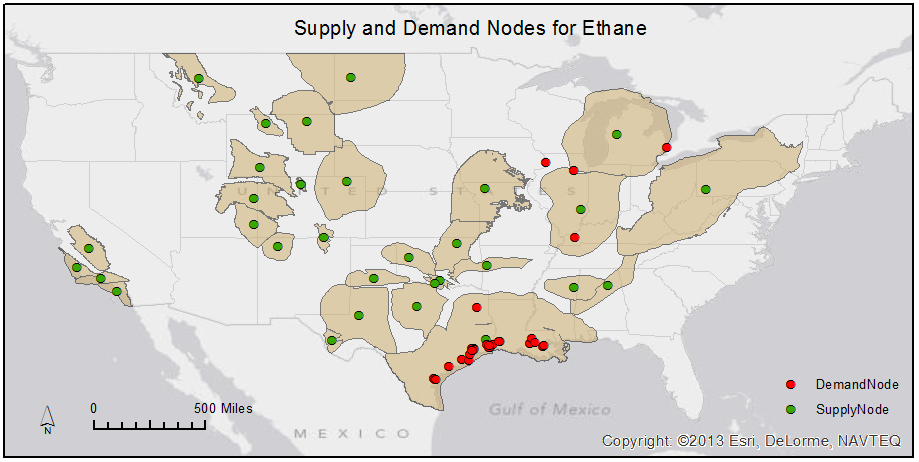 Model Formulation
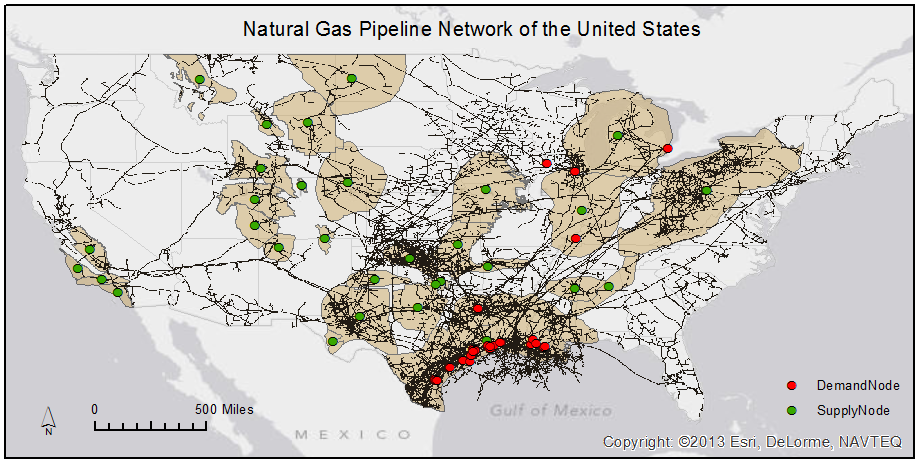 Calculating Route Solutions
Cost raster

Distance/Backlink tools





Cost Path tool
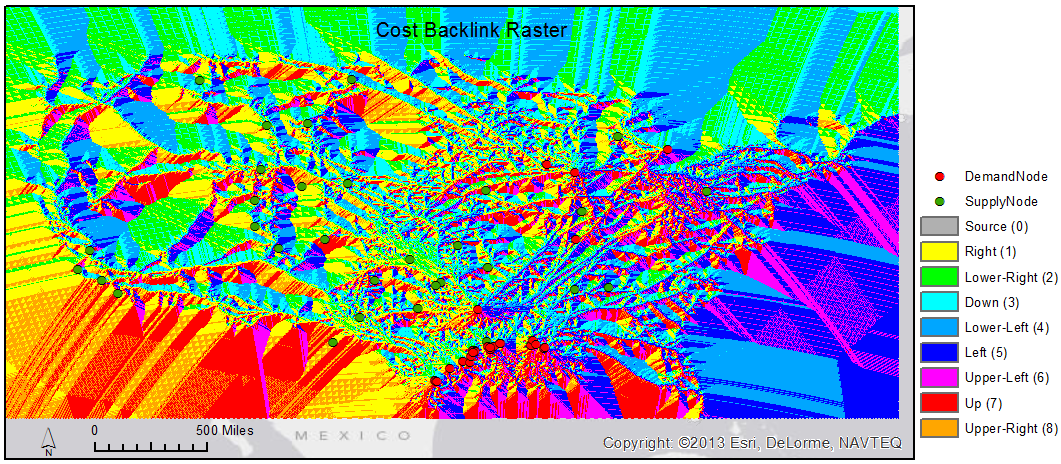 Route Solutions
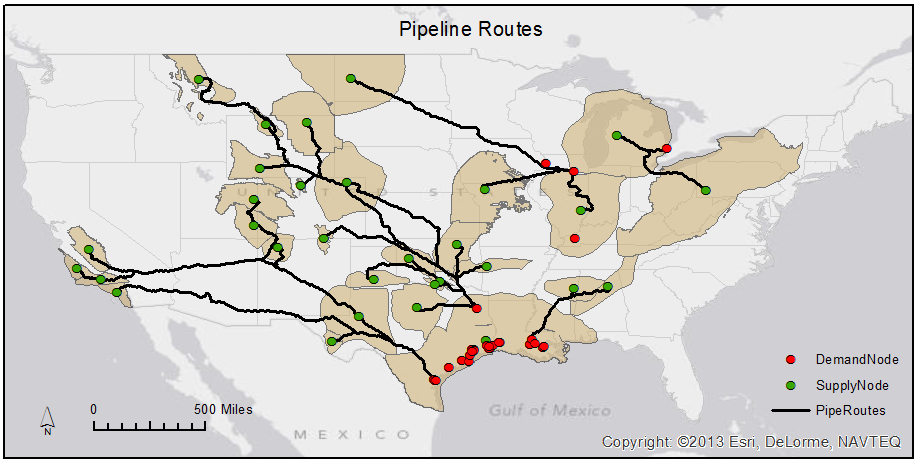 Route Solutions
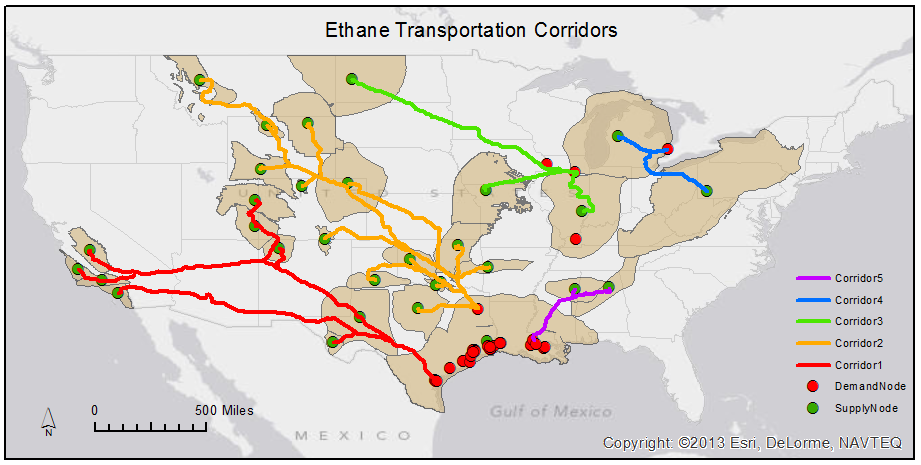 Location-Allocation
Locate distribution centers to most effectively serve demand
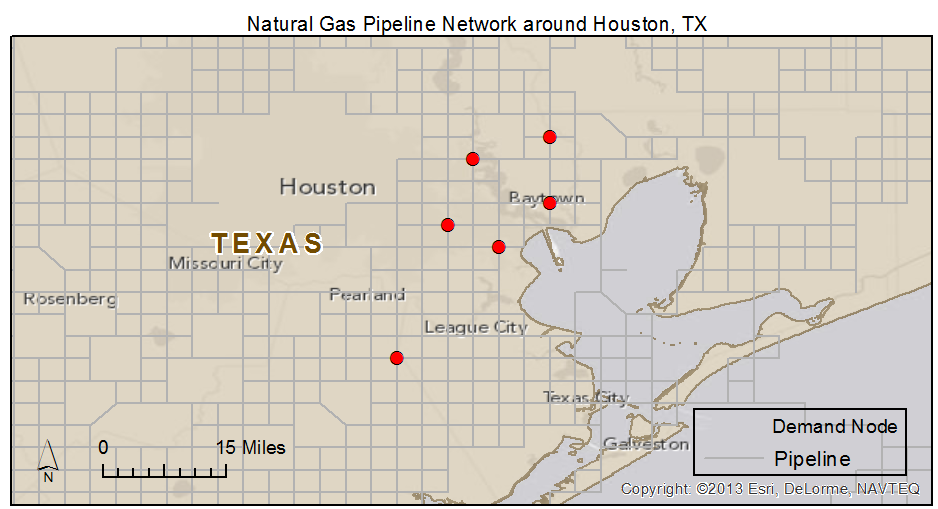 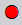 Location-Allocation
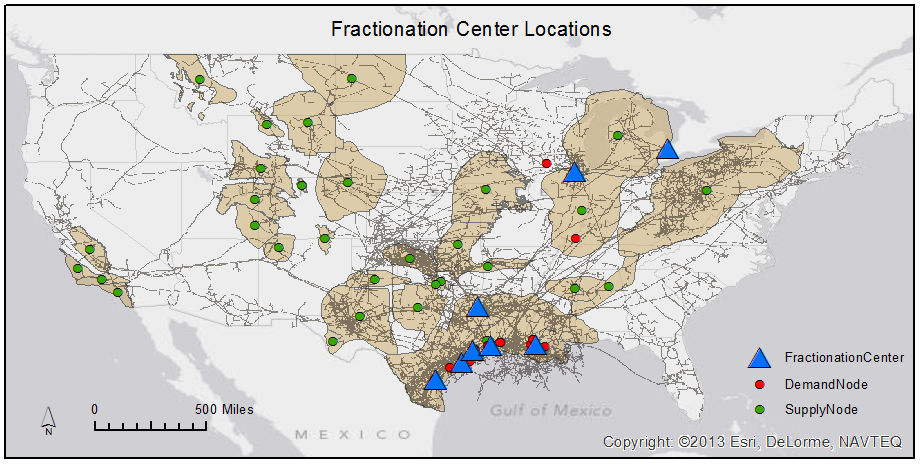 Future Work
Pipeline routes to incorporate distribution centers

Include other components of natural gas liquids
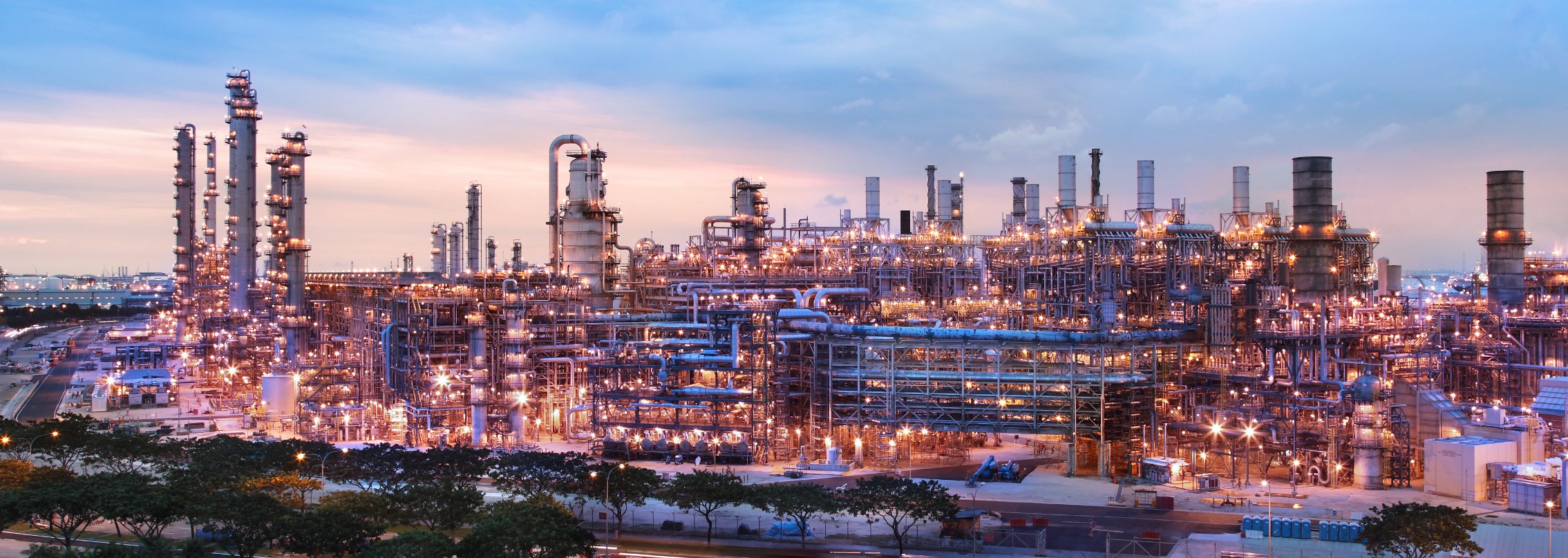 Image Sources
Ethylene Cracker http://www.npr.org/2012/02/13/146803953/natural-gas-boom-energizing-the-chemical-industry
Shell ethylene cracker Singapore
Chemical models http://upload.wikimedia.org/wikipedia/commons/8/8a/Pentane-3D-balls.png
Supply, personal photo
Demand http://nextchem-analyzers.com/wp-content/themes/nextchem/images/homebanner1.jpg
Pipeline http://energymixreport.com/wp-content/uploads/2013/07/gas-pipelines.jpg
Ethylene plant http://www.businesswire.com/news/home/20130530005473/en/ExxonMobil-Singapore-Chemical-Plant-Expansion-Operation
ExxonMobil ethylene cracker Singapore